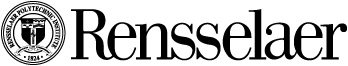 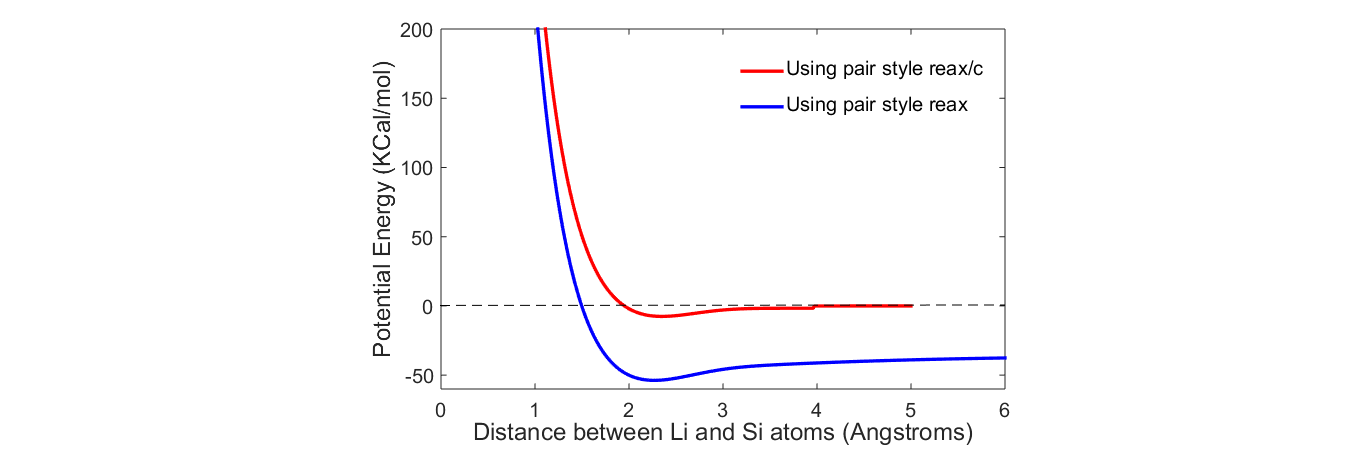 Using pair style reax and I have validated the volume expansion observed by Lithiation of a-Si as observed by Fan, Huang, et. al. who had used the same force field, and pair style reax in Lammps. [doi:10.1088/0965-0393/21/7/074002]. However different behavior is observed when using pair style reax/c
Using pair_style reax and pair_style reax/c
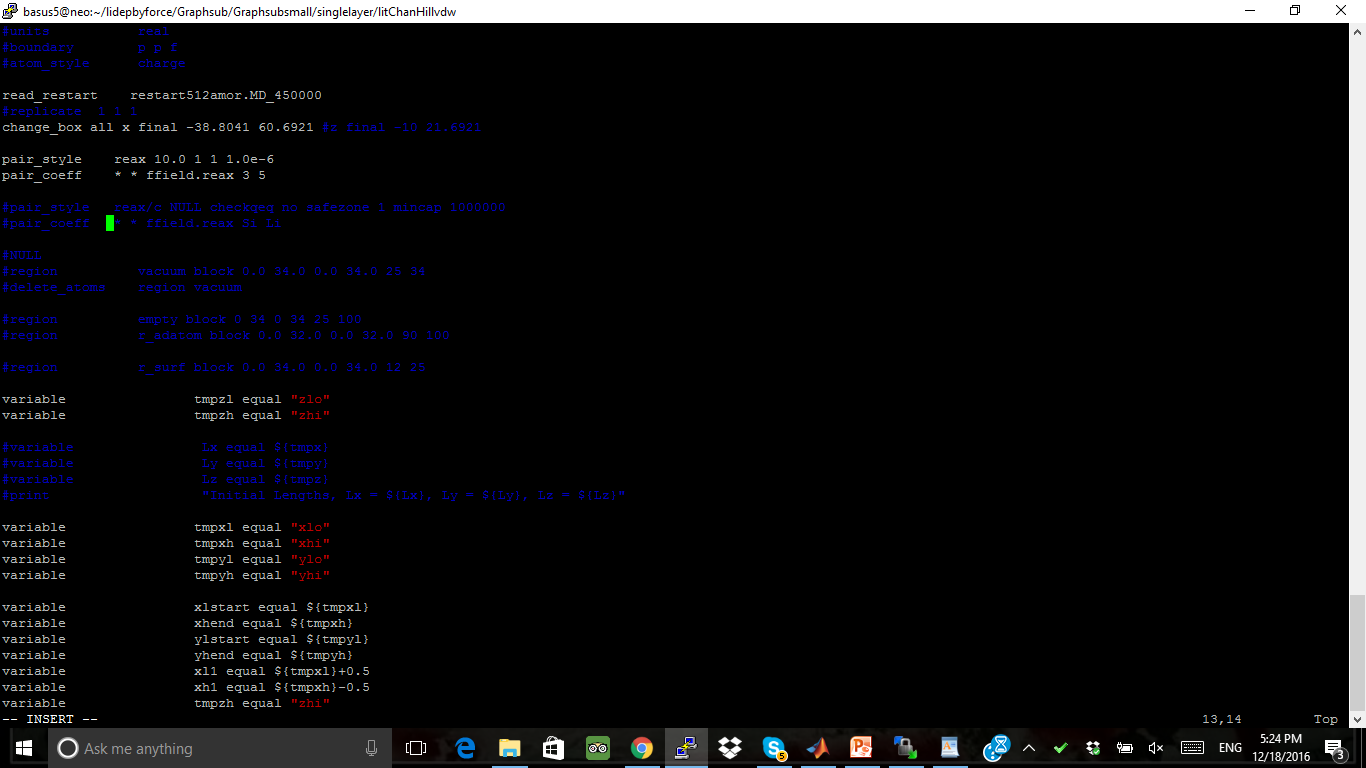 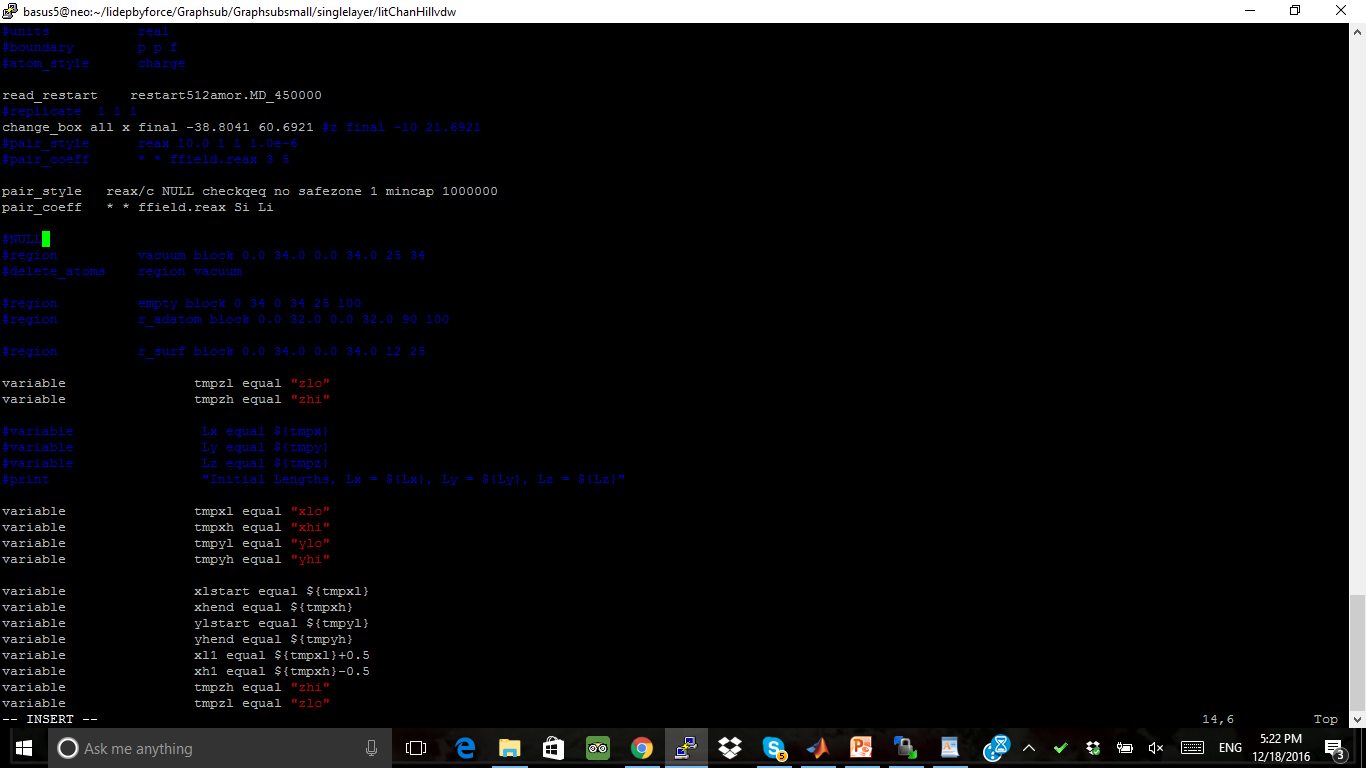 Discrepancy between pair_style reax and pair_style reax/c
[Speaker Notes: Freeze the silicon set force 0 lithium coming to it with a velocity]